Делаем стейт машиныиз говна и палок
шаблонов и корутин
Павел Новиков
@cpp_ape
R&D Align Technology
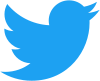 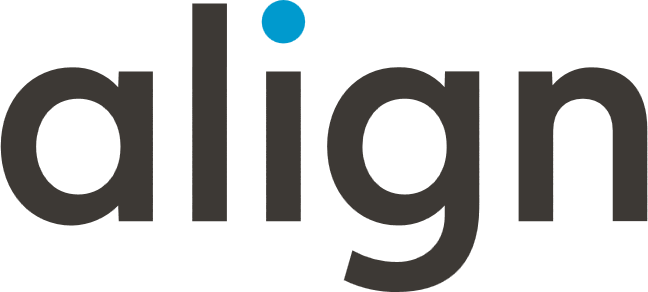 Термин «стейт машина» в этом докладе
finite-state machine (FSM)
или
finite-state automaton (FSA)
или
конечный автомат

Абстрактная машина, которая может находится лишь в одном состоянии из конечного набора в любой конкретный момент времени.
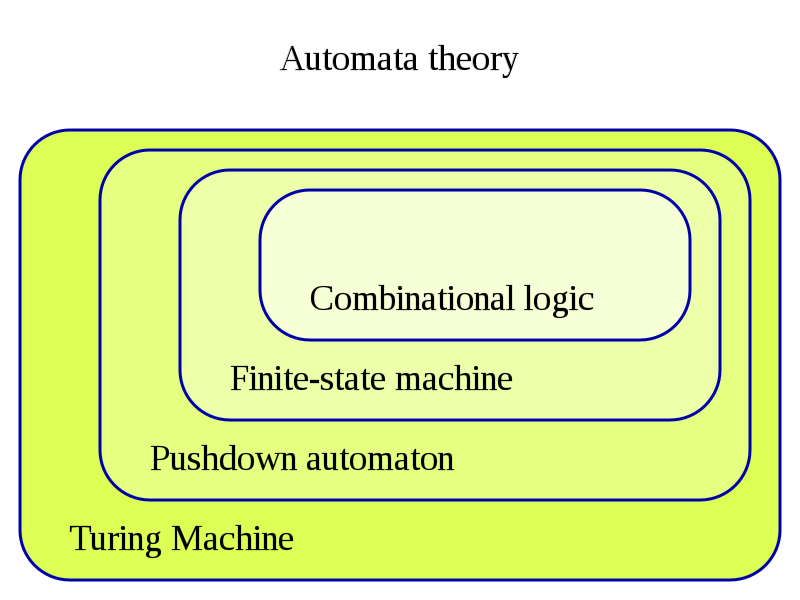 2
Как приготовить стейк стейт машину
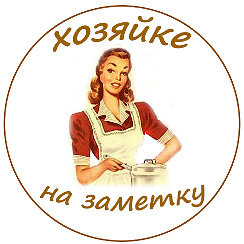 из шаблонов
из корутин

По дороге увидим практическое применение
if constexpr
std::variant
std::any и type erasure
3
Но сначала…
События:
struct Open {};
struct Close {};
struct Knock {};
Состояние:
enum class State {
  Closed,
  Open
};

struct Door {
  State state = State::Closed;

  template<typename E>
  void onEvent(E);
};
Открыть
Закрыто
Открыто
Постучать
Закрыть
Но сначала…
template<typename E>
void onEvent(E) {
  switch (state) {
  case State::Closed:
    if constexpr (std::is_same_v<E, Knock>) {
      shout("Come in, it's open!");  // нет перехода
    }
    else if constexpr (std::is_same_v<E, Open>) {
      state = State::Open;  // переход в состояние Open
    }
    break;
  case State::Open:
    if constexpr (std::is_same_v<E, Close>)
      state = State::Closed;  // переход в состояние Closed
  }
}
5
Использование
Door door;
door.onEvent(Open{});  // Closed -> Open
door.onEvent(Close{}); // Open -> Closed
door.onEvent(Knock{});
door.onEvent(Close{}); // Closed -> Closed

выводит:
Come in, it's open!
6
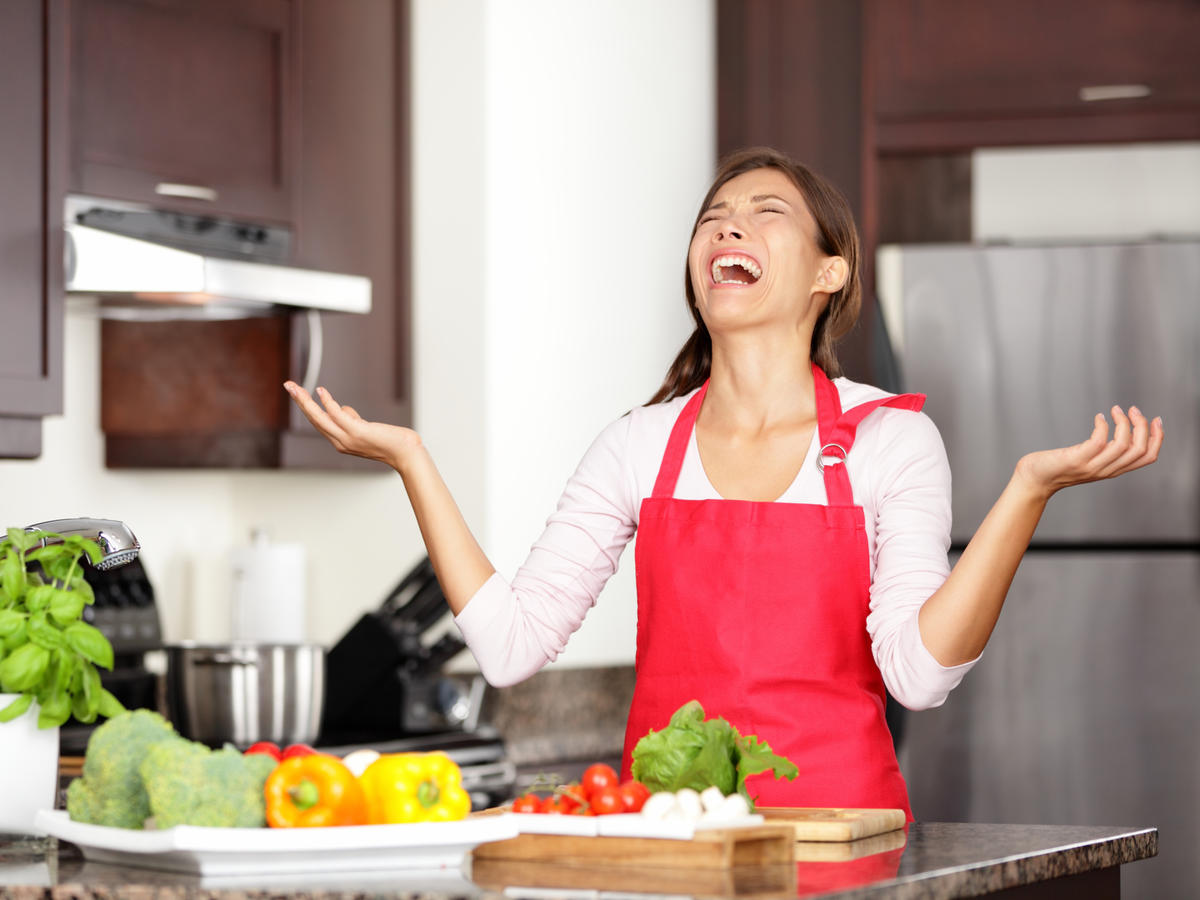 Стейт машина из шаблонов
Стейт машина из шаблонов
auto getDoor() {
  auto sm = makeStateMachine<std::tuple<StateClosed, StateOpen>>(
    [](StateClosed &s, Open event) -> TransitionTo<StateOpen> {
      return {};
    },
    [](StateClosed &s, Knock event) /*нет перехода*/ {
      shout("Come in, it's open!");
    },
    [](StateOpen &s, Close event) -> TransitionTo<StateClosed> {
      return {};
    }
  );
  return sm;
}
8
Стейт машина из шаблонов
template<typename S, typename... Handlers>
struct StateMachine;

template<typename S>
struct TransitionTo {
  using TargetState = S;
};
9
Стейт машина из шаблонов
template<typename... States, typename... Handlers>
struct StateMachine<std::tuple<States...>, Handlers...> : Handlers...  {
  using Handlers::operator()...;

  template<typename... H>
  StateMachine(H&&...h) : Handlers(h)... {}

  template<typename E>
  void onEvent(E &&e);

  std::tuple<States...> states;
  std::variant<States*...> currentState = &std::get<0>(states);
};
template<typename... Ts>
struct overloaded : Ts... {
  using Ts::operator()...;
}
10
Как работает overloaded
template<typename... Ts>
struct overloaded : Ts... {
  using Ts::operator()...;
}
template<typename... Ts>
overloaded(Ts...)->overloaded<Ts...>;  // не нужен в C++20

auto func = overloaded{
  [](int i) {
    std::cout << "int: " << i << '\n';
  },
  [](std::string s) {
    std::cout << "string: " << s << '\n';
  }
};
11
Как работает overloaded
struct lambda1 {
  inline /*constexpr */ void operator()(int i) const
  {
    std::cout << "int: " << i << '\n';
  }
};

struct lambda2 {
  inline /*constexpr */ void operator()(std::string s) const
  {
    std::cout << "string: " << s << '\n';
  }
};

overloaded<lambda1, lambda2> func = overloaded{ lambda1{}, lambda2{} };
Как работает overloaded
overloaded<lambda1, lambda2>
auto func = overloaded{
  [](int i) {
    std::cout << "int: " << i << '\n';
  },
  [](std::string s) {
    std::cout << "string: " << s << '\n';
  }
};
lambda1{},



lambda2{}
13
Как работает overloaded
template<typename... Ts>
struct overloaded : Ts... {
  using Ts::operator()...;
}


template<>
struct overloaded<lambda1, lambda2> : lambda1, lambda2 {
  using lambda1::operator();
  using lambda2::operator();
};

overloaded<lambda1, lambda2> func = overloaded{ lambda1{}, lambda2{} };
func(42);
func("Hello, C++ Siberia 2021!");
14
Стейт машина из шаблонов
template<typename... States, typename... Handlers>
struct StateMachine<std::tuple<States...>, Handlers...> : Handlers...  {
  using Handlers::operator()...;

  template<typename... H>
  StateMachine(H&&...h) : Handlers(h)... {}

  template<typename E>
  void onEvent(E &&e);

  std::tuple<States...> states;
  std::variant<States*...> currentState = &std::get<0>(states);
};
15
template<typename E>
void onEvent(E &&e) {
  std::visit([this, &e](auto statePtr) {
    if constexpr (std::is_invocable_v<StateMachine, decltype(*statePtr), E &&>) {
      using ResultType = std::invoke_result_t<StateMachine, decltype(*statePtr), E &&>;
      if constexpr (std::is_same_v<ResultType, void>) {
        (*this)(*statePtr, std::forward<E>(e));
        std::cout << "(no transition)\n";
      }
      else {
        auto transitionTo = (*this)(*statePtr, std::forward<E>(e));
        currentState = &std::get<typename ResultType::TargetState>(states);
        std::cout << "(transitioned to " << currentState.index() << ")\n";
      }
    }
    else {
      std::cout << "(no rules invoked)\n";
    }
  }, currentState);
}
если можем позвать, т.е. если есть правило
если перехода нет
иначе переход
иначе ничего не делаем
16
Стейт машина из шаблонов
template<typename S, typename... Handlers>
auto makeStateMachine(Handlers&&...h) {
  return StateMachine<S, std::decay_t<Handlers>...>{
    std::forward<Handlers>(h)...
  };
}
17
Стейт машина из шаблонов
struct StateOpen {};
struct StateClosed {};

auto getDoor() {
  auto sm = makeStateMachine<std::tuple<StateClosed, StateOpen>>(
    [](StateClosed &s, Open event) -> TransitionTo<StateOpen> {
      return {};
    },
    [](StateClosed &s, Knock event) /*нет перехода*/ {
      shout("Come in, it's open!");
    },
    [](StateOpen &s, Close event) -> TransitionTo<StateClosed> {
      return {};
    }
  );
  return sm;
}
18
Использование
auto door = getDoor();
door.onEvent(Open{});  // Closed -> Open
door.onEvent(Close{}); // Open -> Closed
door.onEvent(Knock{});
door.onEvent(Close{}); // Closed -> Closed

выводит:
(transitioned to 1)
(transitioned to 0)
Come in, it's open!
(no transition)
(no rules invoked)
19
Сравним что получилось
switch
императивное описание
«шаблоны»
декларативное описание
switch (state) {
case State::Closed:
  //...
  else if constexpr (std::is_same_v<E, Open>) {
    state = State::Open;
  }
  break;
[](StateClosed &s, Open event) -> TransitionTo<StateOpen> {
  return {};
},
[](StateClosed &s, Knock event) /*нет перехода*/ {
  shout("Come in, it's open!");
},
20
Сравним что получилось
switch
императивное описание
данные не изолированы
«шаблоны»
декларативное описание
данные изолированы внутри состояний
21
Изоляция данных
struct Door {
  State state = State::Closed;
  std::string response = "Come in, it's open!";

  template<typename E>
  void onEvent(E) {
    switch (state) {
    case State::Closed:
      if constexpr (std::is_same_v<E, Knock>) {
        shout(response);
      }
      else if constexpr (std::is_same_v<E, Open>) {
        state = State::Open;
      }
      break;
    //...
22
Изоляция данных
struct StateOpen {};
struct StateClosed {
  std::string response = "Come in, it's open!";
};

auto sm = makeStateMachine<std::tuple<StateClosed, StateOpen>>(
  [](StateClosed &s, Open event) -> TransitionTo<StateOpen> {
    return {};
  },
  [](StateClosed &s, Knock event) /*нет перехода*/ {
    shout(s.response);
  },
  [](StateOpen &s, Close event) -> TransitionTo<StateClosed> {
    return {};
  }
);
23
Изоляция и разделение данных
auto myResponse = "Nobody's home. Come later.";

auto sm = makeStateMachine<std::tuple<StateClosed, StateOpen>>(
  [](StateClosed &s, Open event) -> TransitionTo<StateOpen> {
    return {};
  },
  [myResponse](StateClosed &s, Knock event) /*нет перехода*/ {
    shout(myResponse);
  },
  [](StateOpen &s, Close event) -> TransitionTo<StateClosed> {
    return {};
  }
);
24
Сравним что получилось
switch
императивное описание
данные не изолированы
трудно добавлять состояния
«шаблоны»
декларативное описание
данные изолированы внутри состояний
легко добавлять состояния
новое состояние: заперто

новые события:
struct Lock {};
struct Unlock {};
25
Добавление состояний
enum class State {
  Closed,
  Open,
  Locked
};
26
template<typename E>
void onEvent(E) {
  switch (state) {
  case State::Closed:
    if constexpr (std::is_same_v<E, Knock>) {
      shout("Come in, it's open!");  // нет перехода
    }
    else if constexpr (std::is_same_v<E, Open>) {
      state = State::Open;  // переход в состояние Open
    }
    else if constexpr (std::is_same_v<E, Lock>) {
      state = State::Locked;  // переход в состояние Locked
    }
    break;
  case State::Open:
    if constexpr (std::is_same_v<E, Close>)
      state = State::Closed;  // переход в состояние Closed
    break;
  case State::Locked:
    if constexpr (std::is_same_v<E, Unlock>)
      state = State::Closed;  // переход в состояние Closed
  }
}
27
Добавление состояний
auto sm = makeStateMachine<std::tuple<StateClosed, StateOpen, StateLocked>>(
  [](StateClosed &s, Open event) -> TransitionTo<StateOpen> {
    return {};
  },
  [](StateClosed &s, Knock event) /*нет перехода*/ {
    shout("Come in, it's open!");
  },
  [](StateOpen &s, Close event) -> TransitionTo<StateClosed> {
    return {};
  },
  [](StateClosed &s, Lock event) -> TransitionTo<StateLocked> {
    return {};
  },
  [](StateLocked &s, Unlock event) -> TransitionTo<StateClosed> {
    return {};
  }
);
28
Сравним что получилось
switch
императивное описание
данные не изолированы
трудно добавлять состояния
«шаблоны»
декларативное описание
данные изолированы внутри состояний
легко добавлять состояния
29
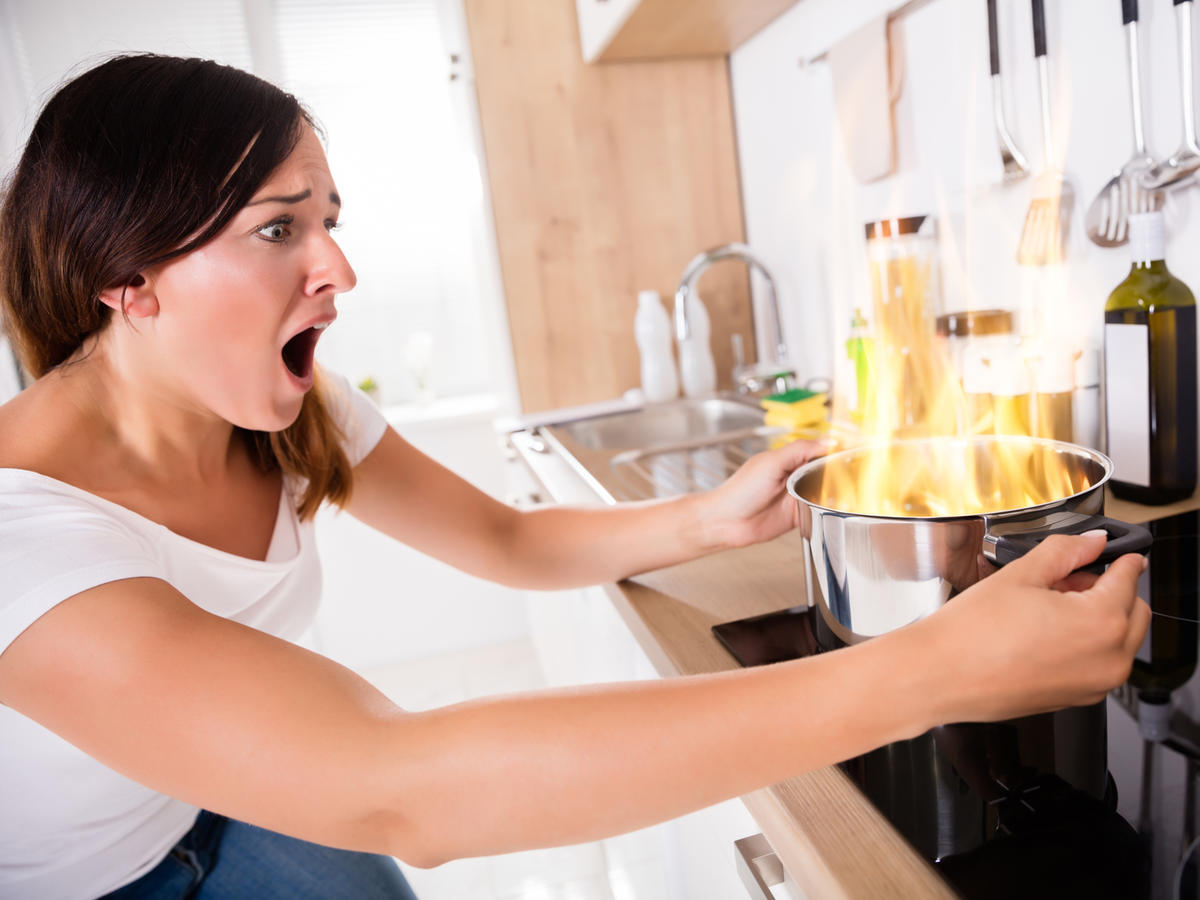 Стейт машина из корутин
Стейт машина из корутин
StateMachine getDoor() {
  for (;;) {
    // закрыто
    auto e = co_await Event<Open, Knock>{};
    if (std::holds_alternative<Knock>(e)) {
      shout("Come in, it's open!");
    }
    else if (std::holds_alternative<Open>(e)) {
      // открыто
      co_await Event<Close>{};
    }
  }
}
31
Стейт машина из корутин
for (;;) {
    // закрыто
             co_await Event<Open, Knock>{};
StateMachine getDoor() {


    auto e =
    if (std::holds_alternative<Knock>(e)) {
      shout("Come in, it's open!");
    }
    else if (std::holds_alternative<Open>(e)) {
      // открыто
      co_await Event<Close>{};


}
}
  }
32
Стейт машина из корутин
StateMachine getDoor() {
  for (;;) {
    // закрыто
    auto e = co_await Event<Open, Knock>{};
    if (std::holds_alternative<Knock>(e)) {
      shout("Come in, it's open!");
    }
    else if (std::holds_alternative<Open>(e)) {
      // открыто
      co_await Event<Close>{};
    }
  }
}
33
Стейт машина из корутин
StateMachine getDoor() {
closed:
  for (;;) {
    auto e = co_await Event<Open, Knock>{};
    if (std::holds_alternative<Knock>(e)) {
      shout("Come in, it's open!");
    }
    else if (std::holds_alternative<Open>(e)) {
      goto open;
    }
  }
open:
  co_await Event<Close>{};
  goto closed;
}
34
Стейт машина из корутин
template<typename... Events>
struct Event {};

struct StateMachine {
  struct promise_type;

  template<typename E>
  void onEvent(E &&e);

  StateMachine(StateMachine&&) = default;
  StateMachine &operator=(StateMachine&&) = default;
  ~StateMachine() { coro.destroy(); }

private:
  StateMachine(std::coroutine_handle<promise_type> coro) : coro{ coro } {}
  std::coroutine_handle<promise_type> coro;
};
co_await Event<Open, Knock>{};
нужен для поддержки корутин
35
StateMachine::promise_type
struct promise_type {
  using CoroHandle = std::coroutine_handle<promise_type>;
  StateMachine get_return_object() noexcept {
    return { CoroHandle::from_promise(*this) };
  }
  auto initial_suspend() const noexcept { return std::suspend_never{}; }
  auto final_suspend() const noexcept { return std::suspend_always{}; }
  void return_void() noexcept {}
  void unhandled_exception() noexcept {}

  template<typename... E>
  auto await_transform(Event<E...>) noexcept;

  std::any currentEvent;
  bool (*isWantedEvent)(const std::type_info&) = nullptr;
};
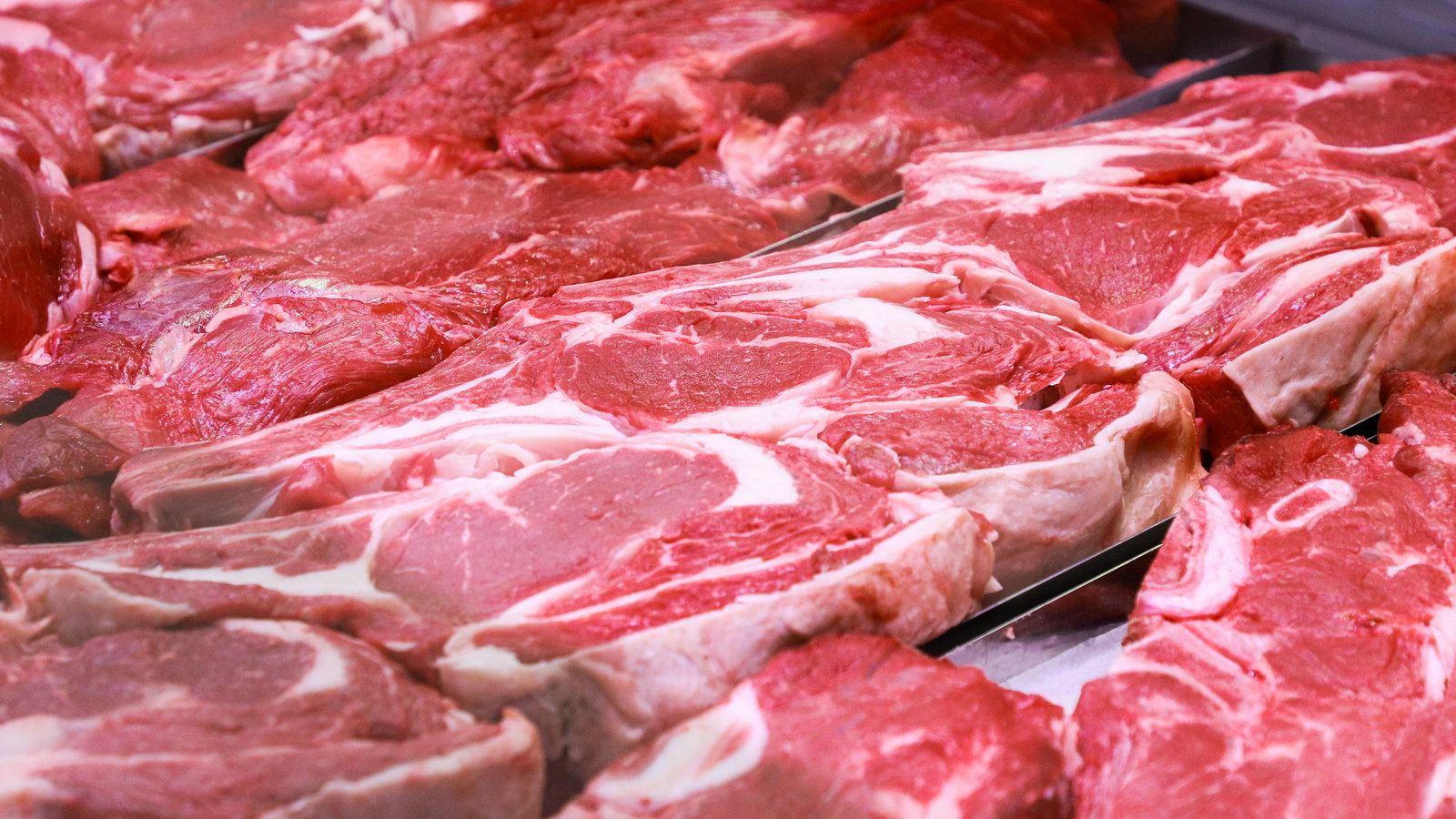 36
StateMachine::promise_type::
co_await Event<Open, Knock>{};
template<typename... E>
auto await_transform(Event<E...>) noexcept {
  isWantedEvent = [](const std::type_info &type)->bool {
    return ((type == typeid(E)) || ...);
  };

  struct Awaitable {
    //...
  };

  return Awaitable{ &currentEvent };
}
37
StateMachine::promise_type::
struct Awaitable {
  bool await_ready() const noexcept { return false; }
  void await_suspend(CoroHandle) noexcept {}
  auto await_resume() const {
    std::variant<E...> event;
    (void)((
      currentEvent->type() == typeid(E) ?
      (event = std::move(*std::any_cast<E>(currentEvent)), true) :
      false
      ) || ...);
    return event;
  }
  const std::any *currentEvent;
};
38
StateMachine::
template<typename E>
void onEvent(E &&e) {
  auto &promise = coro.promise();
  if (promise.isWantedEvent(typeid(E))) {
    promise.currentEvent = std::forward<E>(e);
    coro();
  }
}
type erasure
возобновление корутины
39
Стейт машина из корутин
StateMachine getDoor() {
  for (;;) {
    // закрыто
    auto e = co_await Event<Open, Knock>{};
    if (std::holds_alternative<Knock>(e)) {
      shout("Come in, it's open!");
    }
    else if (std::holds_alternative<Open>(e)) {
      // открыто
      co_await Event<Close>{};
    }
  }
}
door.onEvent(Open{});
40
Использование
auto door = getDoor();
door.onEvent(Open{});  // Closed -> Open
door.onEvent(Close{}); // Open -> Closed
door.onEvent(Knock{});
door.onEvent(Close{}); // Closed -> Closed

выводит:
Come in, it's open!
41
Сравним что получилось
«шаблоны»
декларативное описание
данные изолированы внутри состояний
легко добавлять состояния
корутины
??? описание, с неявными состояниями
42
Стейт машина из корутин
StateMachine getDoor() {
closed:
  for (;;) {
    auto e = co_await Event<Open, Knock>{};
    if (std::holds_alternative<Knock>(e)) {
      shout("Come in, it's open!");
    }
    else if (std::holds_alternative<Open>(e)) {
      goto open;
    }
  }
open:
  co_await Event<Close>{};
  goto closed;
}
43
Стейт машина из корутин
StateMachine getDoor() {
  for (;;) {
    // закрыто
    auto e = co_await Event<Open, Knock>{};
    if (std::holds_alternative<Knock>(e)) {
      shout("Come in, it's open!");
    }
    else if (std::holds_alternative<Open>(e)) {
      // открыто
      co_await Event<Close>{};
    }
  }
}
44
Сравним что получилось
«шаблоны»
декларативное описание
данные изолированы внутри состояний
легко добавлять состояния
корутины
??? описание, с неявными состояниями
данные могут быть изолированы внутри состояний с помощью областей видимости { }
45
Изоляция данных
StateMachine getDoor() {
  for (;;) {
    { // закрыто
      auto e = co_await Event<Open, Knock>{};
      if (std::holds_alternative<Knock>(e)) {
        shout("Come in, it's open!");
        continue;
      }
    }
    { // открыто
      co_await Event<Close>{};
    }
  }
}
46
Изоляция и разделение данных
StateMachine getDoor(std::string response) {
  closed:
    for (;;) {
      auto e = co_await Event<Open, Knock>{};
      if (std::holds_alternative<Knock>(e)) {
        shout(response);
      }
      else if (std::holds_alternative<Open>(e)) {
        goto open;
      }
    }
  open:
    co_await Event<Close>{};
    goto closed;
  }
47
Изоляция и разделение данных
auto door = getDoor("Occupied!");
door.onEvent(Open{});  // Closed -> Open
door.onEvent(Close{}); // Open -> Closed
door.onEvent(Knock{});
door.onEvent(Close{}); // Closed -> Closed

выводит:
Occupied!
48
Сравним что получилось
«шаблоны»
декларативное описание
данные изолированы внутри состояний
легко добавлять состояния
корутины
??? описание, с неявными состояниями
данные могут быть изолированы внутри состояний с помощью областей видимости { }
относительно легко добавлять состояния
49
StateMachine getLockableDoor() {
  closed:
    for (;;) {
      auto e = co_await Event<Open, Knock, Lock>{};
      if (std::holds_alternative<Knock>(e)) {
        shout("Come in, it's open!");
      }
      else if (std::holds_alternative<Open>(e)) {
        goto open;
      }
      else if (std::holds_alternative<Lock>(e)) {
        goto locked;
      }
    }
  open:
    co_await Event<Close>{};
    goto closed;
  locked:
    co_await Event<Unlock>{};
    goto closed;
  }
50
Добавление состояний
StateMachine getLockableDoor() {
    for (;;) {
      // закрыто
      auto e = co_await Event<Open, Knock, Lock>{};
      if (std::holds_alternative<Knock>(e)) {
        shout("Come in, it's open!");
      }
      else if (std::holds_alternative<Open>(e)) {
        // открыто
        co_await Event<Close>{};
      }
      else if (std::holds_alternative<Lock>(e)) {
        // заперто
        co_await Event<Unlock>{};
      }
    }
  }
51
Сравним что получилось
«шаблоны»
декларативное описание
данные изолированы внутри состояний
легко добавлять состояния
ресурсы чётко контролируются разработчиком
корутины
??? описание, с неявными состояниями
данные могут быть изолированы внутри состояний с помощью областей видимости { }
относительно легко добавлять состояния
корутины требуют выделения памяти (в общем случае)
код может иметь естественный вид для данной задачи
Стейт машина из корутин
co_await Event<Connect>{};
StateMachine getDoor() {
  for (;;) {
    // закрыто
    auto e = co_await Event<Open, Knock>{};
    if (std::holds_alternative<Knock>(e)) {
      shout("Come in, it's open!");
    }
    else if (std::holds_alternative<Open>(e)) {
      // открыто
      co_await Event<Close>{};
    }
  }
}
Event<Disconnect, Request>
co_await Event<Connect>{};
53
Стейт машина из корутин
StateMachine getHandler() {
  co_await Event<Connect>{};
  for (;;) {
    auto e = co_await Event<Disconnect, Request>{};
    if (std::holds_alternative<Request>(e)) {
      handleRequest(std::get<Request>(e));
    }
    else if (std::holds_alternative<Disconnect>(e)) {
      co_await Event<Connect>{};
    }
  }
}
54
Использование
auto handler = getHandler();
handler.onEvent(Connect{});     // Disconnected -> Connected
handler.onEvent(Request{ 42 });
handler.onEvent(Disconnect{});  // Connected -> Disconnected
handler.onEvent(Disconnect{});  // Disconnected -> Disconnected

выводит:
handling request 42
55
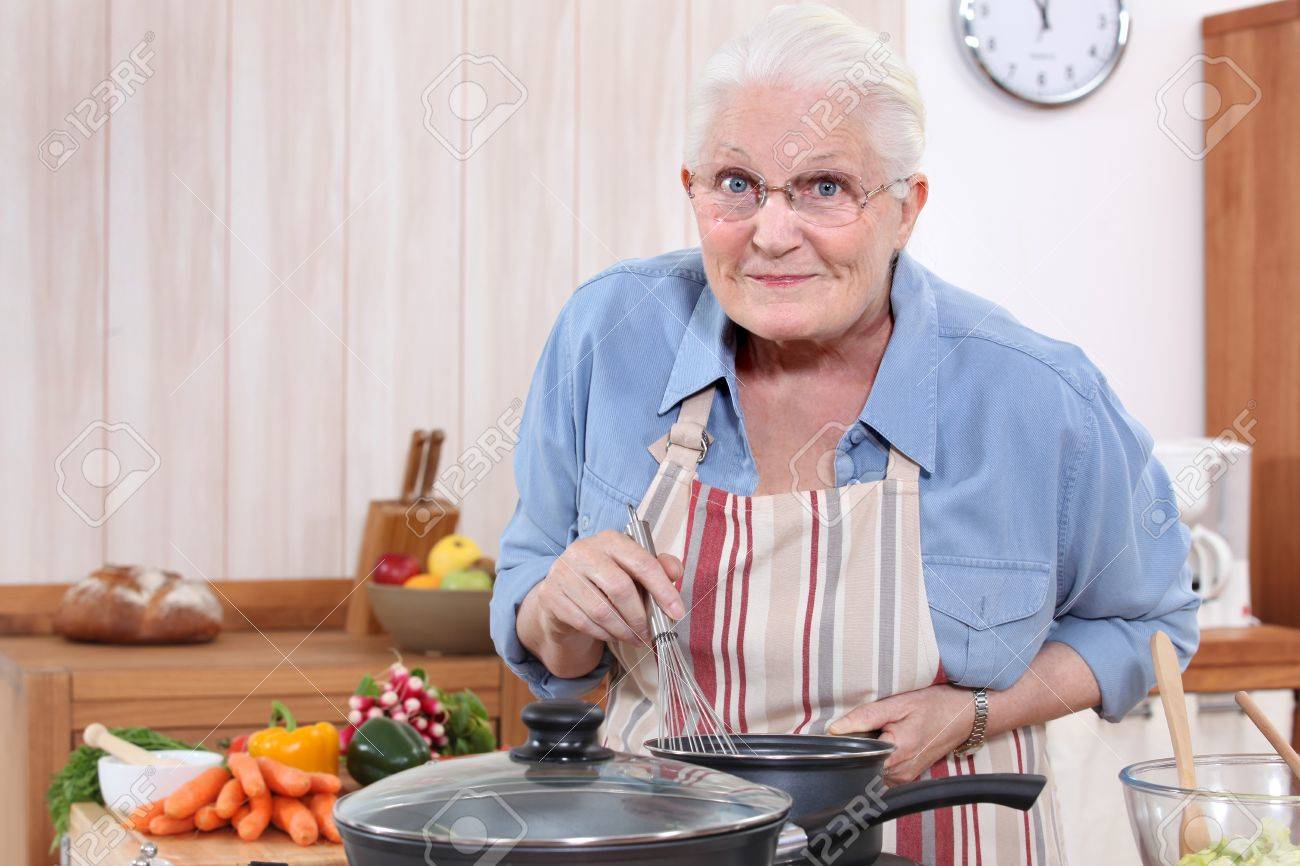 Спасибо!Весёлой готовки!
Делаем стейт машины из шаблонов и корутин
Павел Новиков
@cpp_ape
R&D Align Technology



Slides: https://git.io/JtSMn
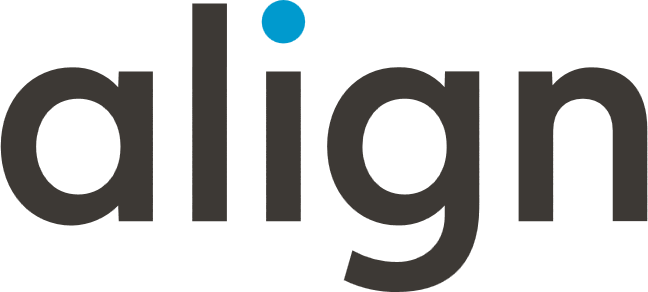 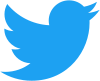 57